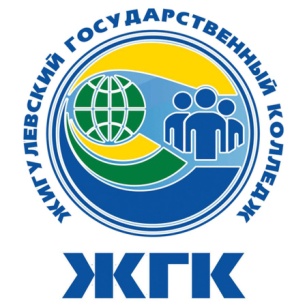 ИСПОЛЬЗОВАНИЕ
 ОНЛАЙН-РЕСУРСОВ  НА ЗАНЯТИЯХ ПО ФИНАНСОВОЙ ГРАМОТНОСТИ
Костылева И.А., преподаватель ОФГ
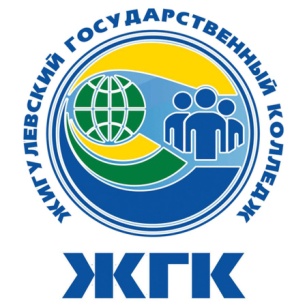 ОБРАЗОВАТЕЛЬНЫЕ ПРОЕКТЫ ПАКК
https://edu.pacc.ru/
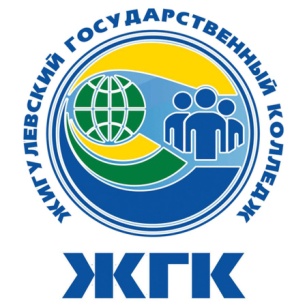 ЭЛЕКТРОННЫЙ УЧЕБНИК
https://xn--80atdl2c.xn--80aaeza4ab6aw2b2b.xn--p1ai/
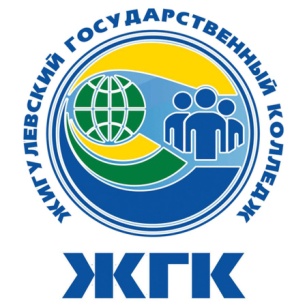 ОНЛАЙН-ИГРА «ФИНЗНАЙКА»
https://fz.oc3com.com/
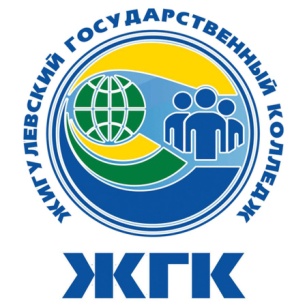 ФИНАНСОВАЯ ГРАМОТНОСТЬ НА УРОКАХ ИСТОРИИ
https://fingram-history.oc3.ru/
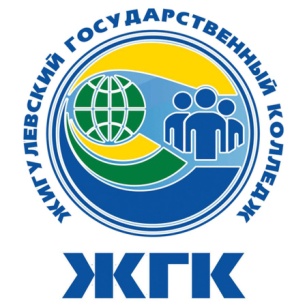 ФИНАНСОВАЯ ГРАМОТНОСТЬ — ЗНАНИЯ ДЛЯ ЖИЗНИ
https://fingram26.ru/obuchayushchie-igry/
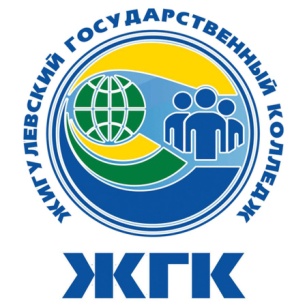 https://dni-fg.ru/
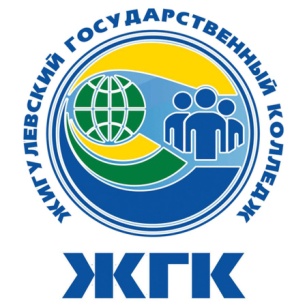 ОНЛАЙН ВОЗМОЖНОСТИ ПРОВЕДЕНИЯ ОЦЕНКИ И МОНИТОРИНГА
http://finance.instrao.ru/fin/
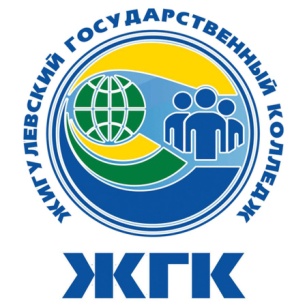 СПАСИБО ЗА ВНИМАНИЕ
Костылева И.А., преподаватель ОФГ